Figure 4. Average response time of each individual team for DNER and CID tasks.
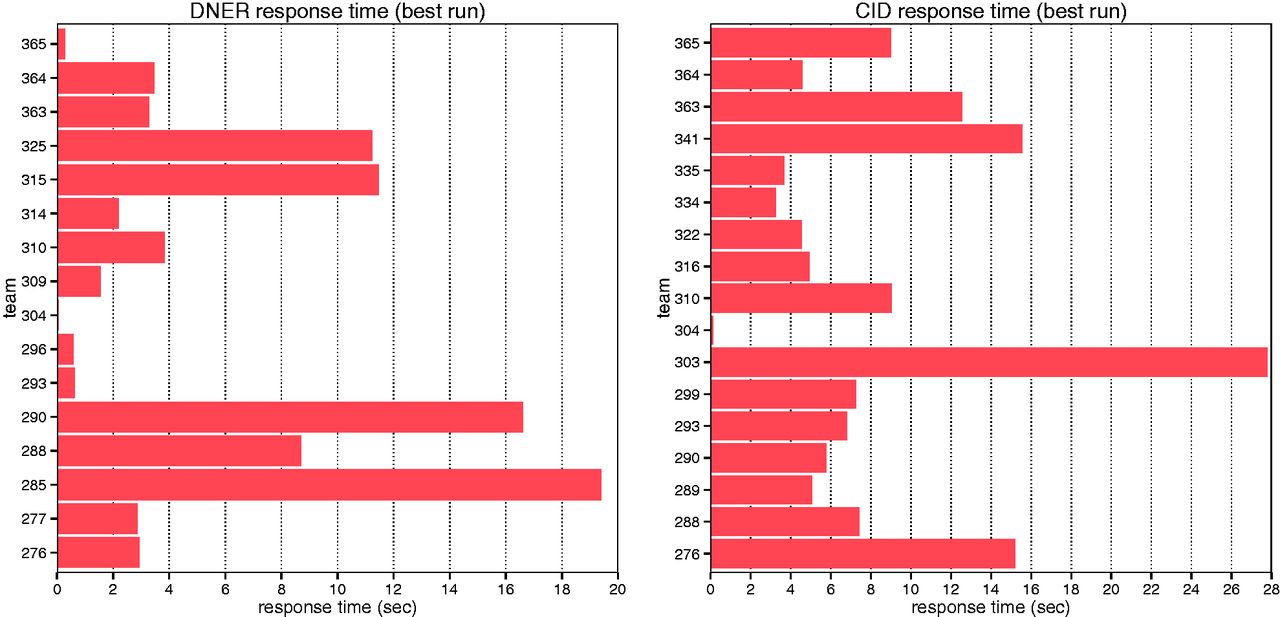 Database (Oxford), Volume 2016, , 2016, baw032, https://doi.org/10.1093/database/baw032
The content of this slide may be subject to copyright: please see the slide notes for details.
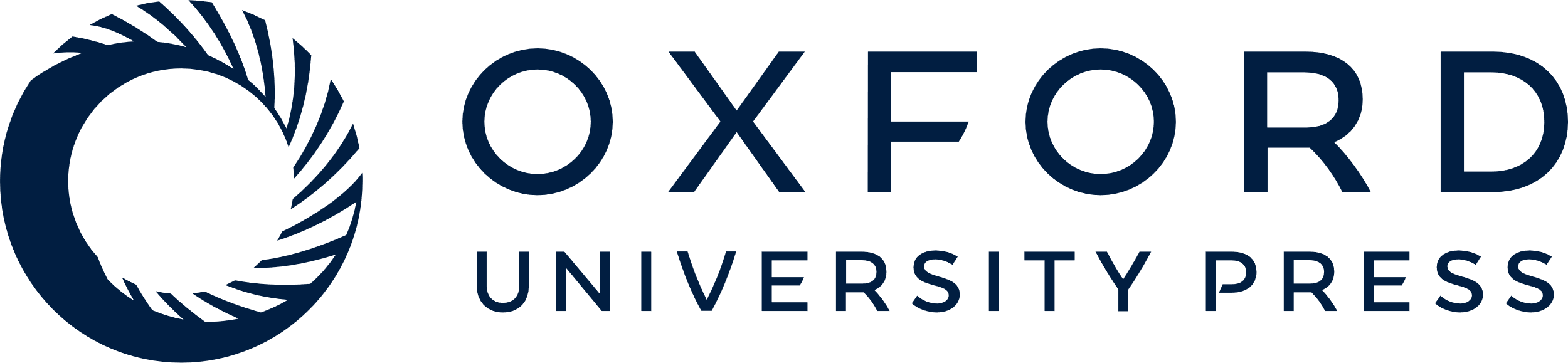 [Speaker Notes: Figure 4. Average response time of each individual team for DNER and CID tasks.


Unless provided in the caption above, the following copyright applies to the content of this slide: Published by Oxford University Press 2016. This work is written by US Government employees and is in the public domain in the US.]